Ponovi množenje i dijeljenje brojem 6.
Riješi zadatke u radnoj bilježnici na 44. stranici.
Koristi linkove za vježbu:
https://wordwall.net/hr/resource/1717945/matematika/dijeljenje-brojem-6

https://wordwall.net/hr/resource/1934197/matematika/mno%c5%beenje-i-dijeljenje-brojem-6
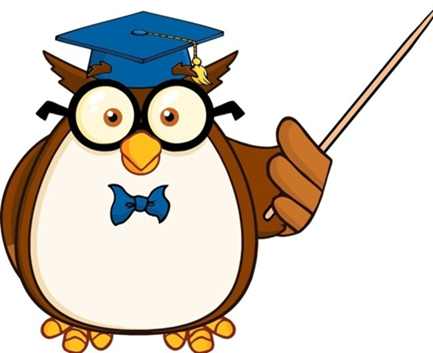 https://wordwall.net/hr/resource/238724/matematika/mno%c5%beenje-i-dijeljenje-brojem-6